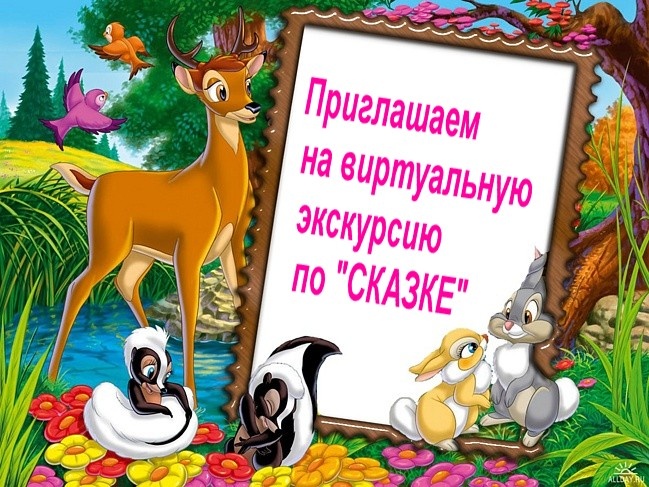 Тема:
«Мой город,
родной
Мамадыш»
Станции:1. «Краеведческая»;2. «Здоровье из леса»; 3. «Растительный мир»;4. «Медицинская»;5. «Экологическая»
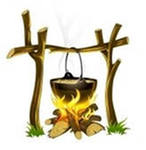 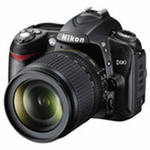 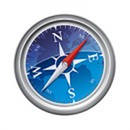 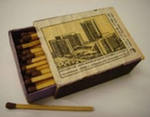 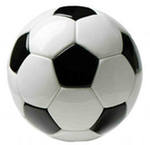 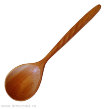 Командир у нас серьезный.
Временами даже грозный.
Но зато мы за ним,
Словно за стеной стоим.
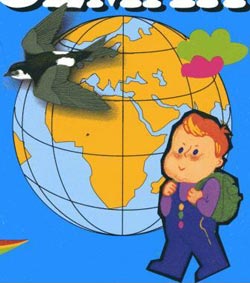 У меня, у медсестры,
В рюкзаке йод, бинты.
Ну а чем, как, что лечить,
Я могу вас научить.
Все целебные растения
Знаю я без исключения.




        Знаток медицины
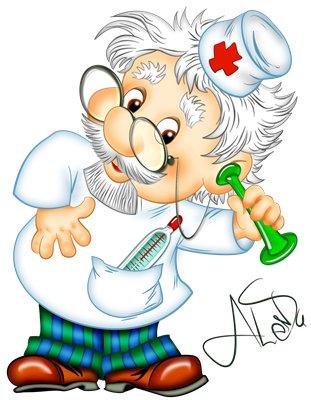 Край родной я изучаю
Многое о нем я знаю.

                         Краевед
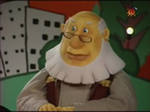 Мы природу изучаем,
Ее законы постигаем.
Чтобы жизнь спасти планете.
Нужно знать ее секреты.
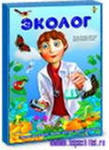 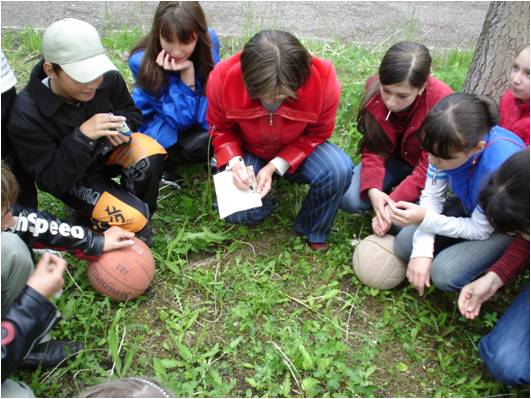 Погоды изменения,
Природные явления.
Я спешу заметить
И в дневнике отметить.



                          Фенолог
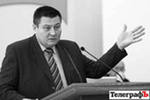 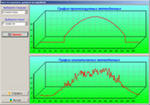 Краеведческая викторина.

Река, на берегу которой находится город Мамадыш.
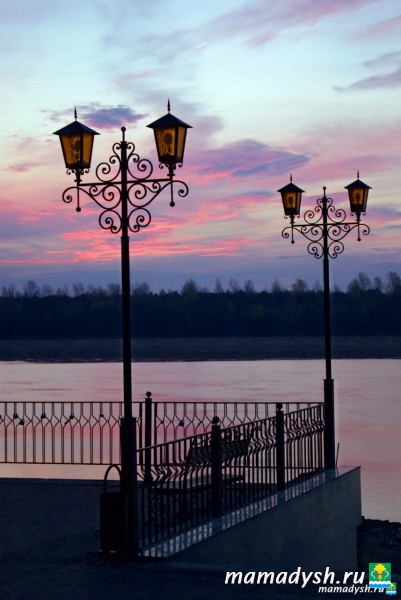 2.Главная улица города?
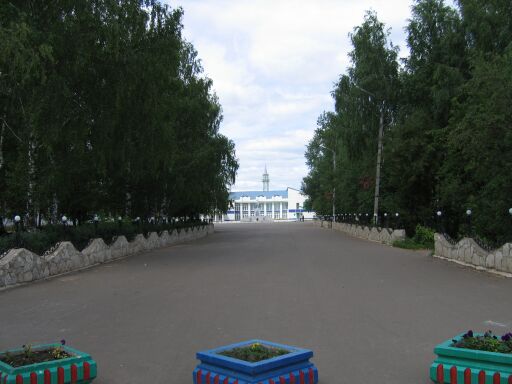 Какие еще музеи находятся в нашем городе? 
                                          (краеведческий музей).
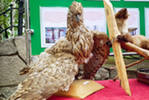 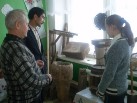 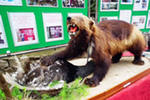 Как называется парк?
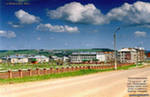 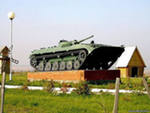 Сколько в городе мечети?
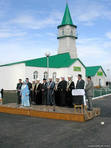 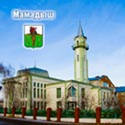 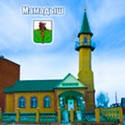 Станция «Здоровье из леса. 
Растительный мир».
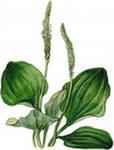 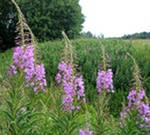 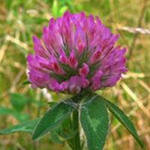 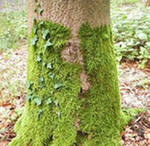 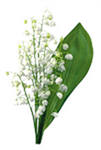 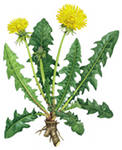 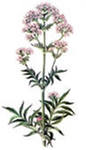 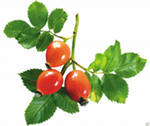 Викторина «Растительный мир»
Назовите хвойные деревья нашей местности.
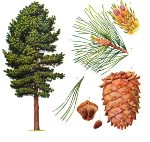 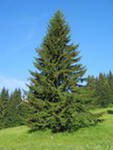 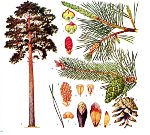 Назовите лиственные деревья нашей местности
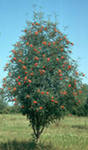 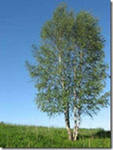 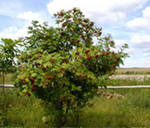 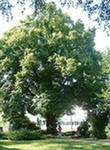 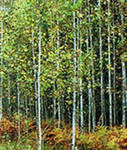 Что значит «плач» березы весной (сок).
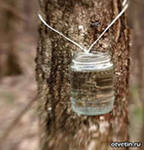 Весной это дерево стоит нарядное, 
праздничное, будто все в белой пене.
И запах его цветов чувствуется издалека. 
Жаль только, что из-за цветов люди ломают ветки
 и сучки этого дерева.
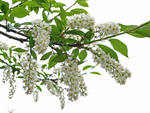 (черемуха).
Это растение чаще всего можно встретить по берегам рек,
 на сыроватых лугах, по окраинам болот, да в сырых оврагах.
 Словно стена стоит вдоль реки, лучше ее никто не защитит 
берега. О каком растении идет речь?
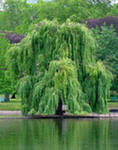 (Ива).
Это растение растет около заборов, по канавам,
в мусорных местах, около дорог. Стебель – прямостоячий,
покрыт листьями. Листья покрыты короткими волосинками, 
выделяющее жгучее вещество, если к растению прикоснуться. 
Майские листья очень богаты витаминами.
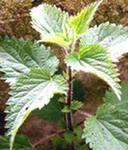 (Крапива).
В лесу я увидел заросли полукустарников с темно-синими ягодами,
покрытыми сизым налетом. Они обильно усыпали стебли.
Вот что мне нужно! И вкусно, и для зрения полезно!
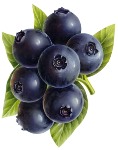 (Черника).
Назовите съедобные  грибы.
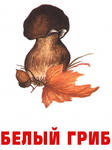 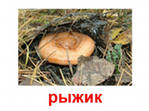 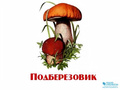 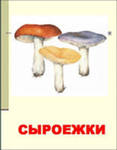 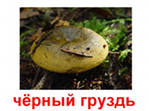 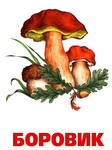 Назовите  несъедобные грибы.
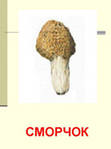 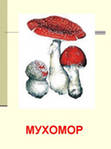 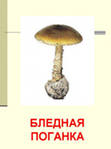 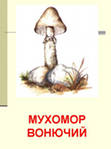 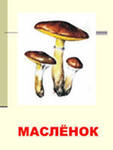 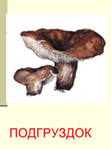 Станция «Медицинская».
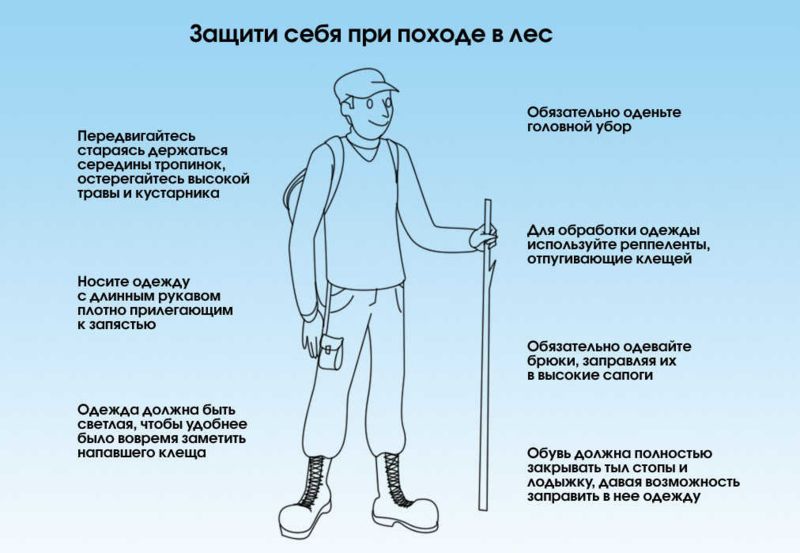 Станция «Экологическая»
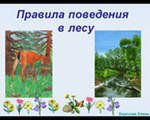 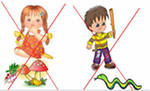 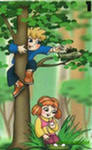 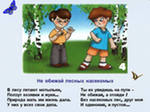 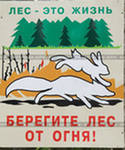 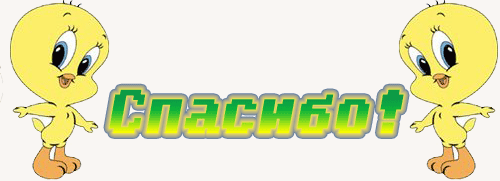